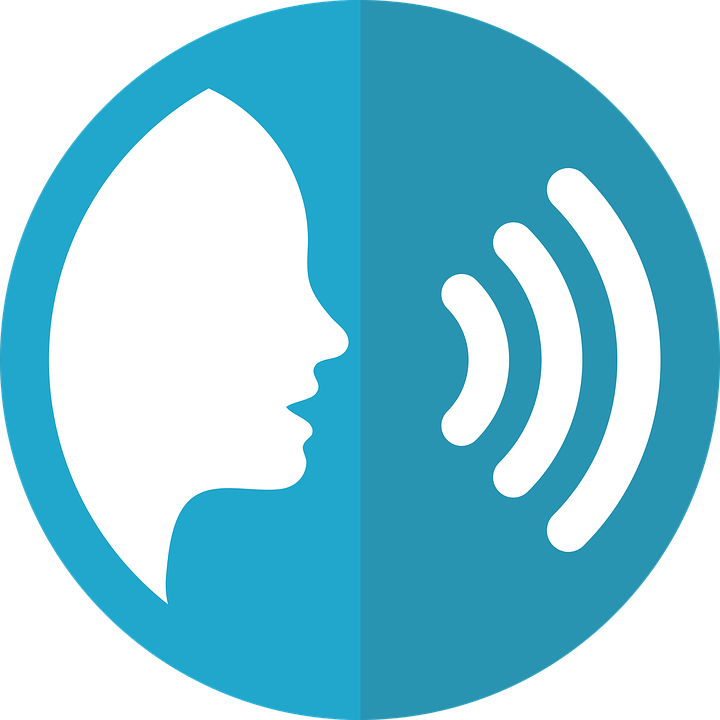 Teacher audio version
Notes:1]  Words have been deliberately chosen to assess the same SSC spelt in different ways – as/at – en/anThis is a challenging but important aspect of French SSC knowledge.2] Each item offers two opportunities to assess the same SSC, but only one SSC is assessed per item (e.g. Blanche only assesses [en] not [ch].3] Teachers award one point for the SSC in each word (name and present) (max. 2 points per item).4] Teachers may want to note additional SSC that are pronounced correctly/incorrectly to inform their planning of further practice.
5] Note that we are teaching phonics to achieve clear, comprehensible speech rather than native-like pronunciation. We therefore listen out for signs that the children are applying their phonemic knowledge to these new words, knowing that the SSC are not pronounced as in English.
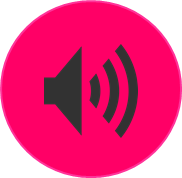 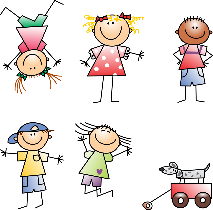 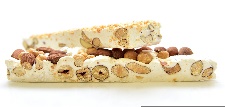 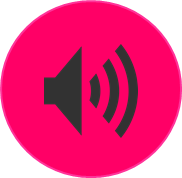 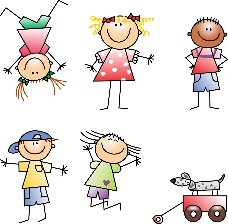 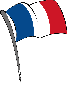 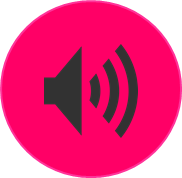 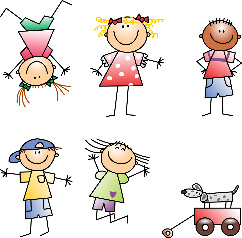 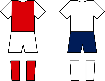 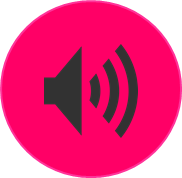 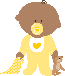 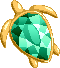 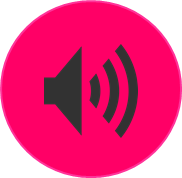 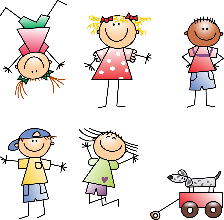 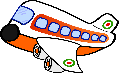 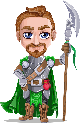 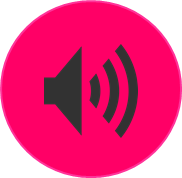 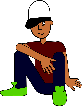 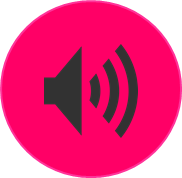 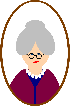 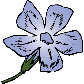 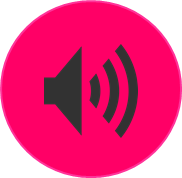 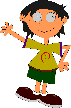 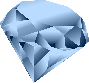 [Speaker Notes: Teacher audio version for preparation]
Phonics quiz
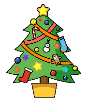 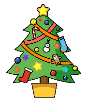 Phonics quiz
Pupil name:  ____________________________
Total score: _____ / 16
Pupil name:  ____________________________
Total score: _____ / 16
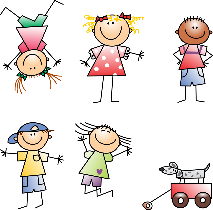 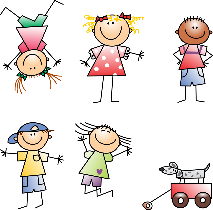 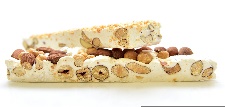 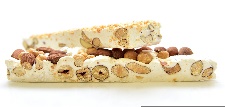 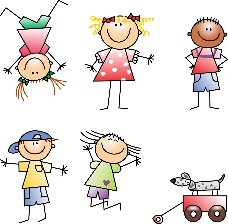 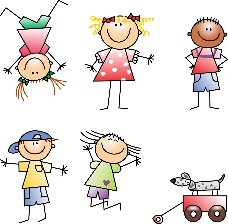 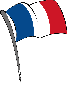 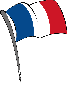 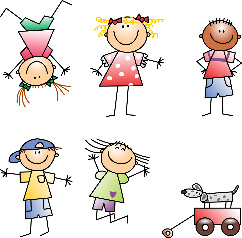 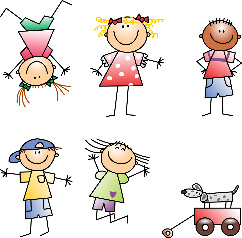 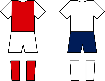 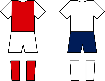 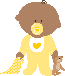 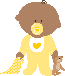 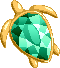 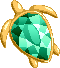 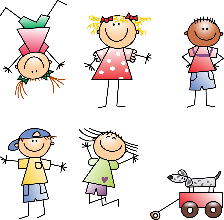 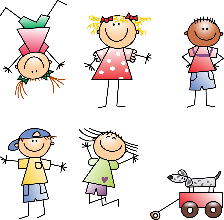 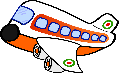 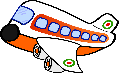 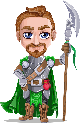 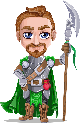 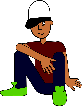 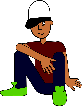 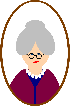 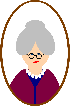 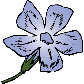 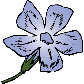 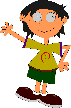 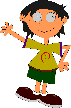 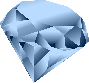 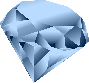 [Speaker Notes: Pupil feedback and assessment sheet]